ПРОЕКТ«Районный фестиваль детского и юношеского творчества«Подари минуту радости»
Автор проекта:творческий коллектив МБУК МРДК «Юбилейный»
Цель:  создание условий для развития творческих способностей детей и подростков, проживающих на территории Тайшетского  района.       Задачи: - поддержка и популяризация творчества талантливых и юных исполнителей;- реализация творческого потенциала одаренных детей Тайшетского района;
Место проведения:Тайшетское городское поселение. г.Тайшетул Мира 4а МБУК МРДК «Юбилейный»Тел. 8 – (395) – 63 – 2 -63 -66metodtaishet@yandex.ruГеография участников:В фестивале приняли участие творческие коллективы и солисты с 15 муниципальных образований Тайшетского района
Порядок проведения и условия участия в  фестивале:     I. Фестиваль проходил в 2 этапа:     1 этап – отборочный. В методический  кабинет предоставлялись видеоматериалы с записью художественных номеров, заявленных на фестиваль до 8 апреля 2015г.          2 этап –состоялся  18 апреля  2015г. в 13.00ч.      II. Участники фестиваля исполняли произведения  на произвольную тему.     III. Возраст участников от 5 до 18 лет.           Возрастные группы участников фестиваля:            1 группа - 5-7 лет           2 группа – 8-11 лет            3 группа – 12-14 лет            4 группа – 14-18 лет   IV. Фестиваль проводилсяпо следующим номинациям:            - вокал;                    - хореография;           -художественное слово. V. Аккомпанемент для выступления - как в живом, так и в фонограммном звучании.
Результат:В четырёх возрастных категориях выступили ребята от 5 до 18 лет. Более двухсот человек юных артистов из 15 муниципальных образований Тайшетского района  показали своё творчество на сцене.Фестиваль прошёл в рамках юбилея 70-летия Победы в Великой Отечественной войне и юбилея Тайшетского района, который отмечает 90 –летие со дня образования. Число зрителей – 350 человек;210 человек – участники фестиваля
Перспективы развития:* улучшение качества исполнительского мастерства;* увеличение числа участников;*расширение географии участников
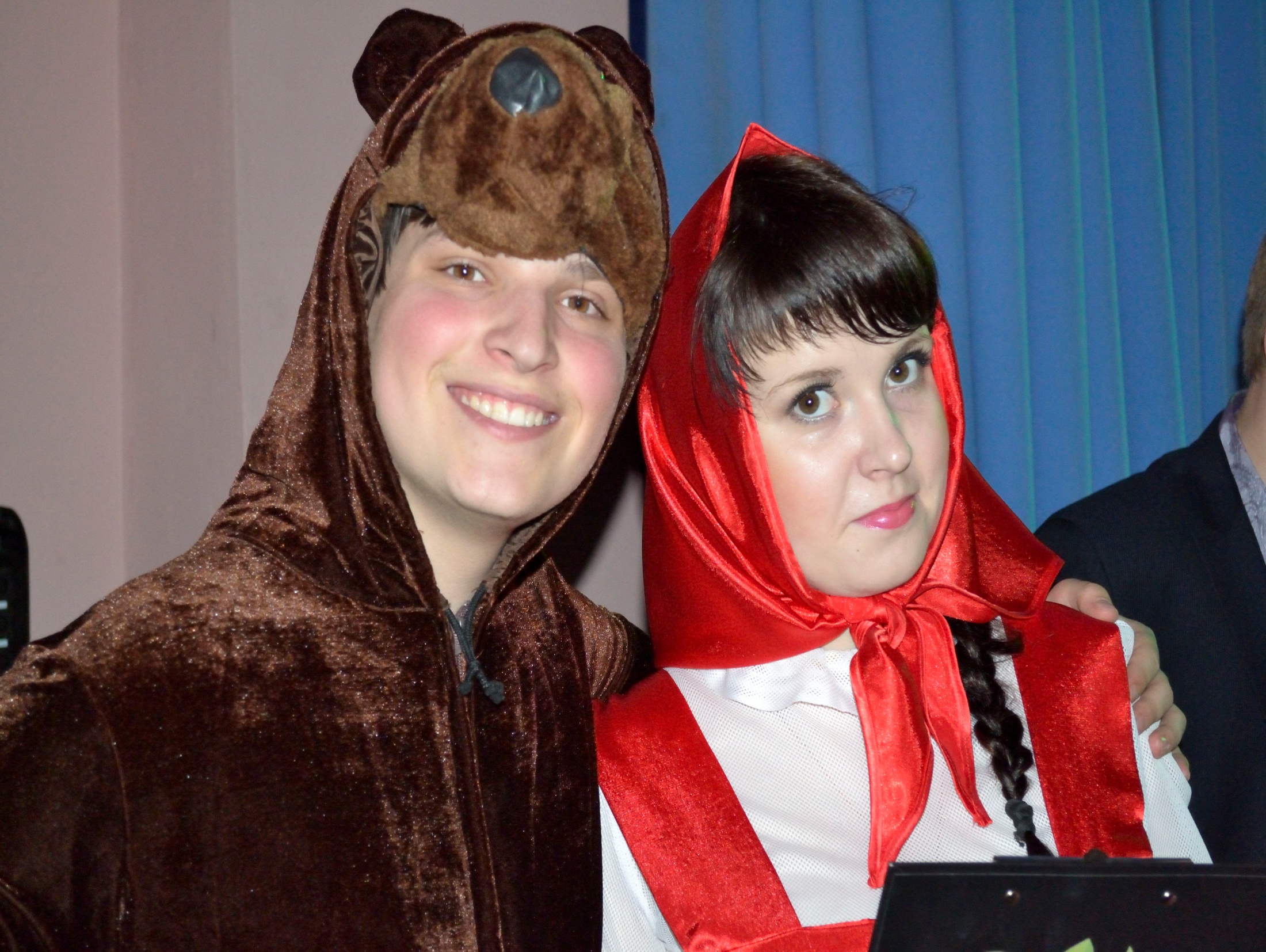 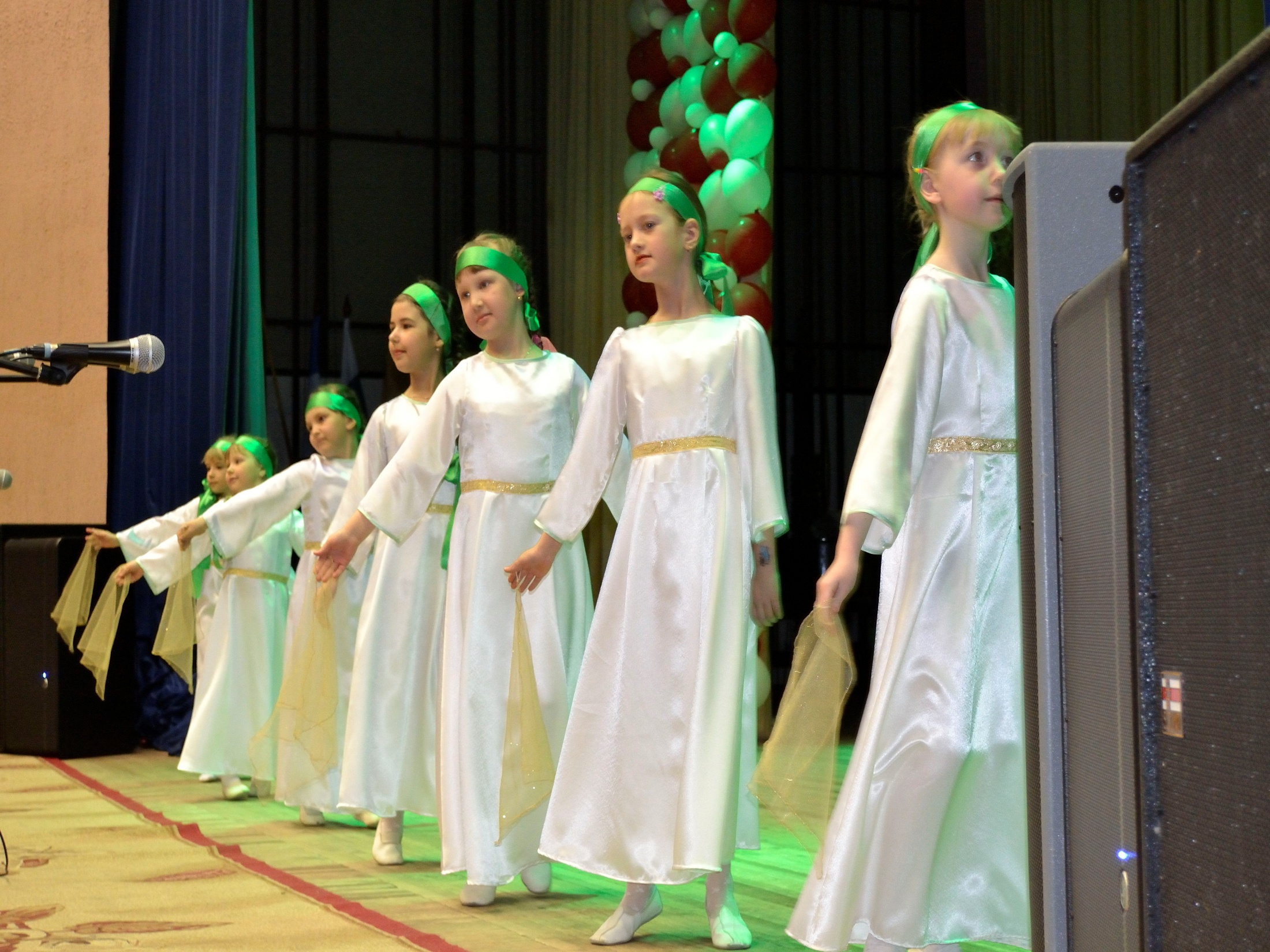 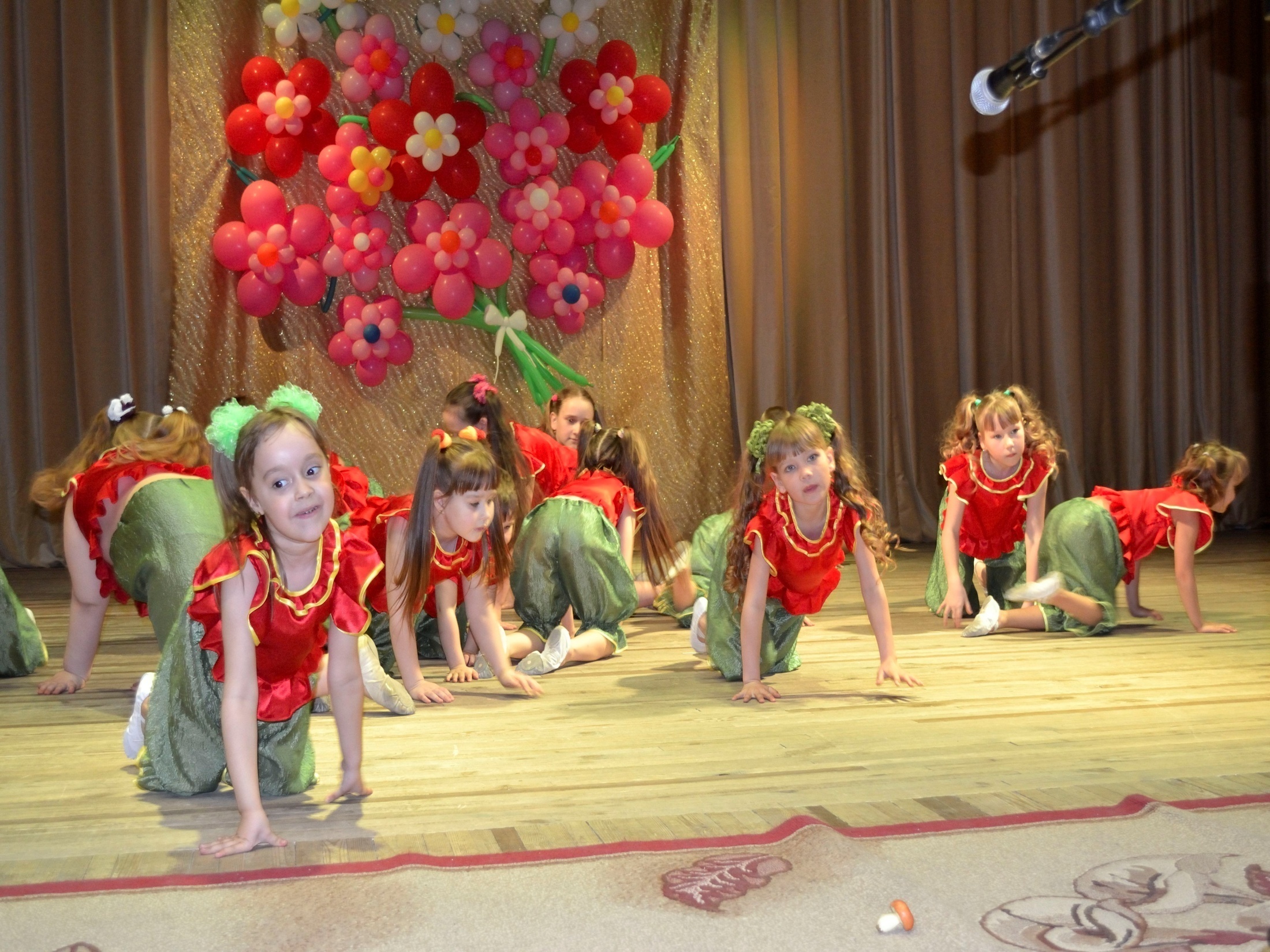 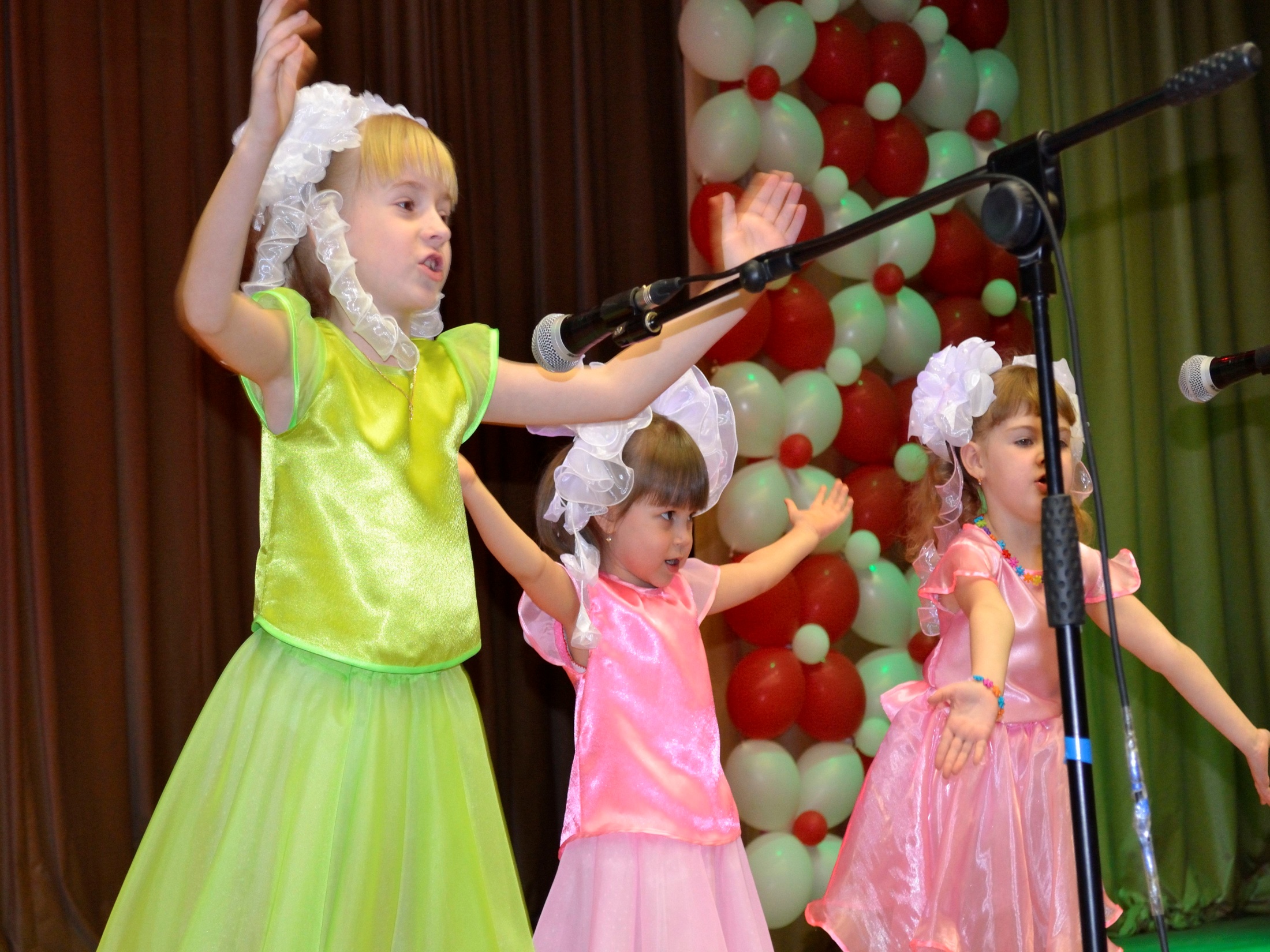 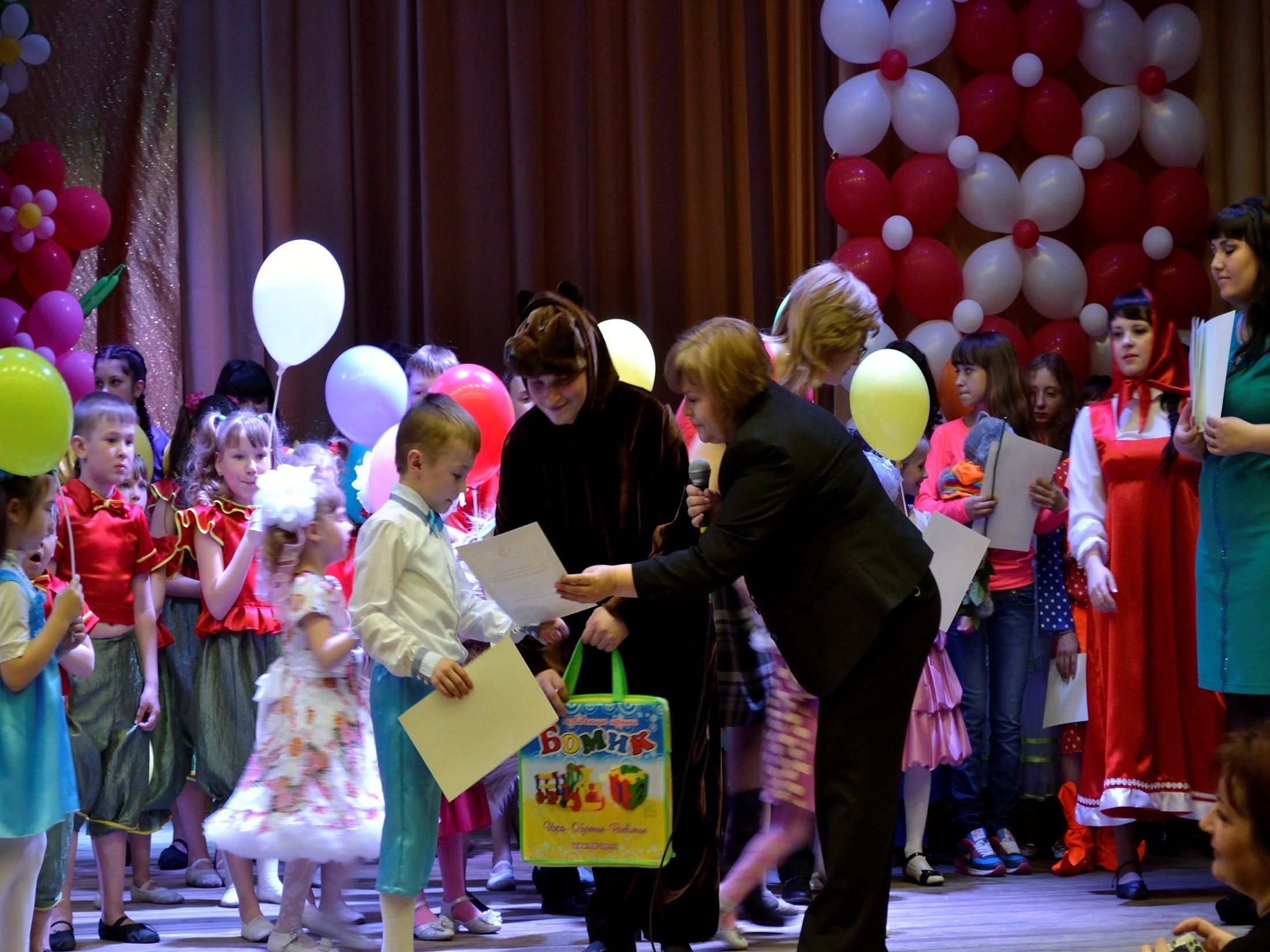 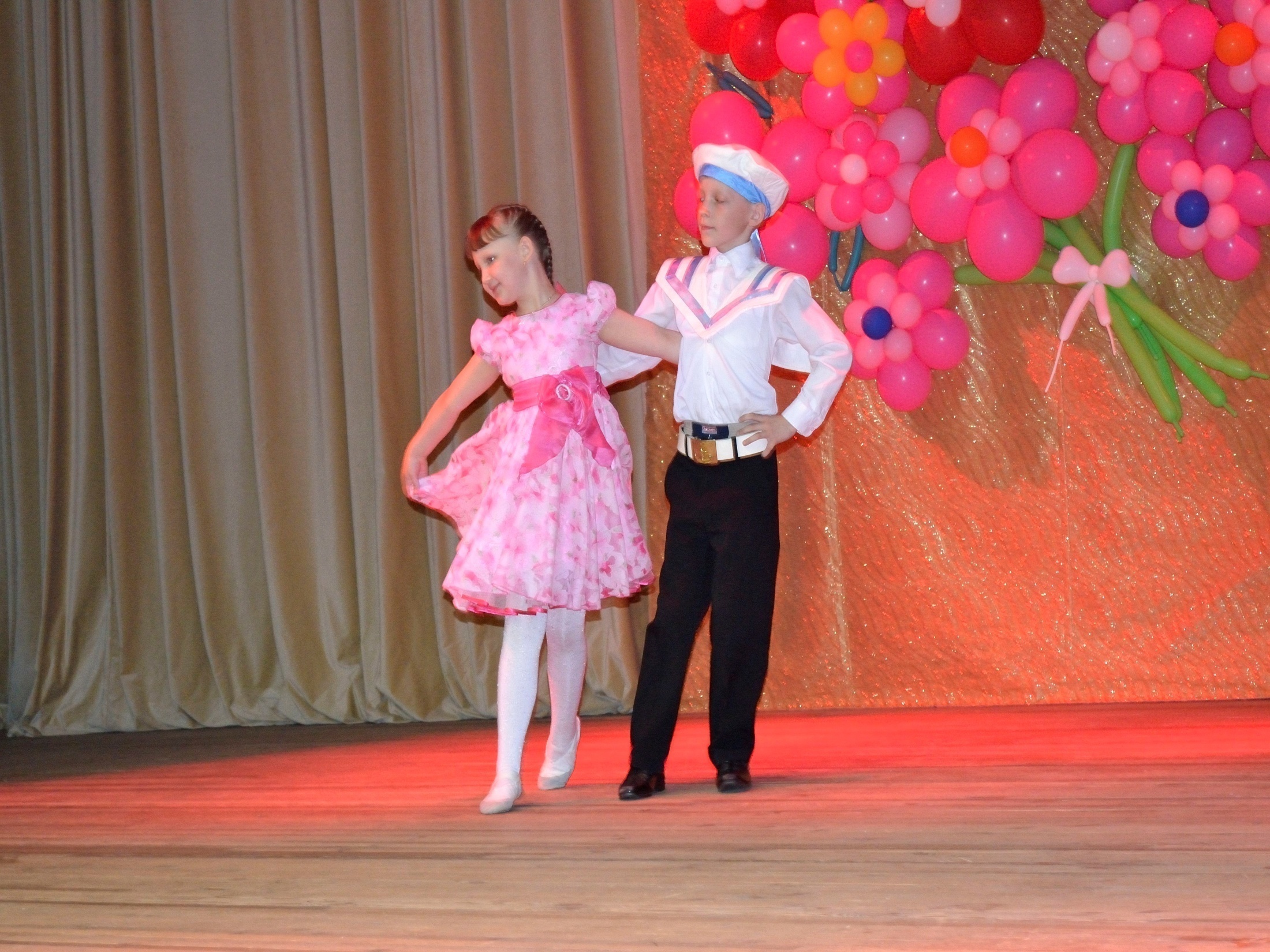 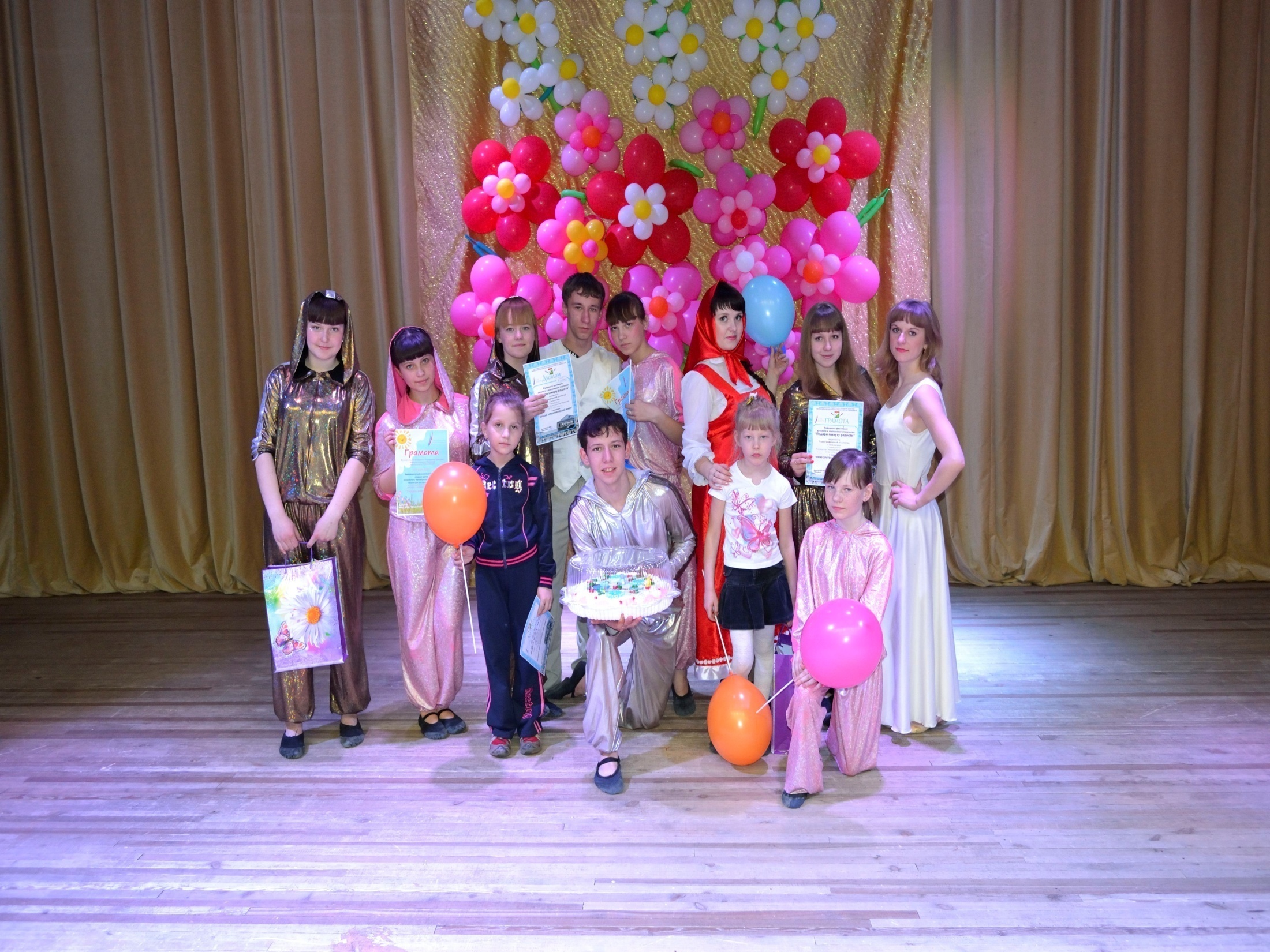 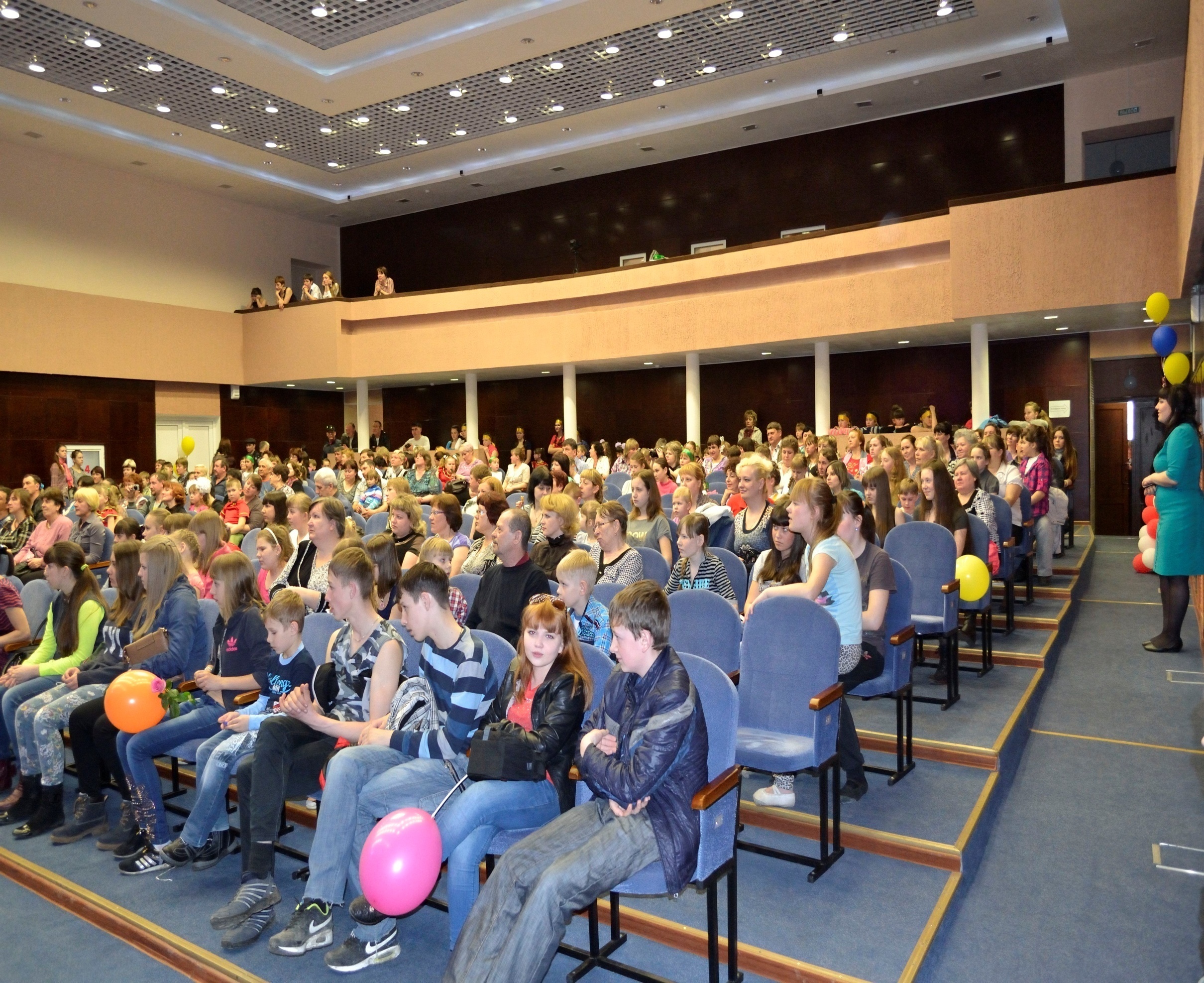